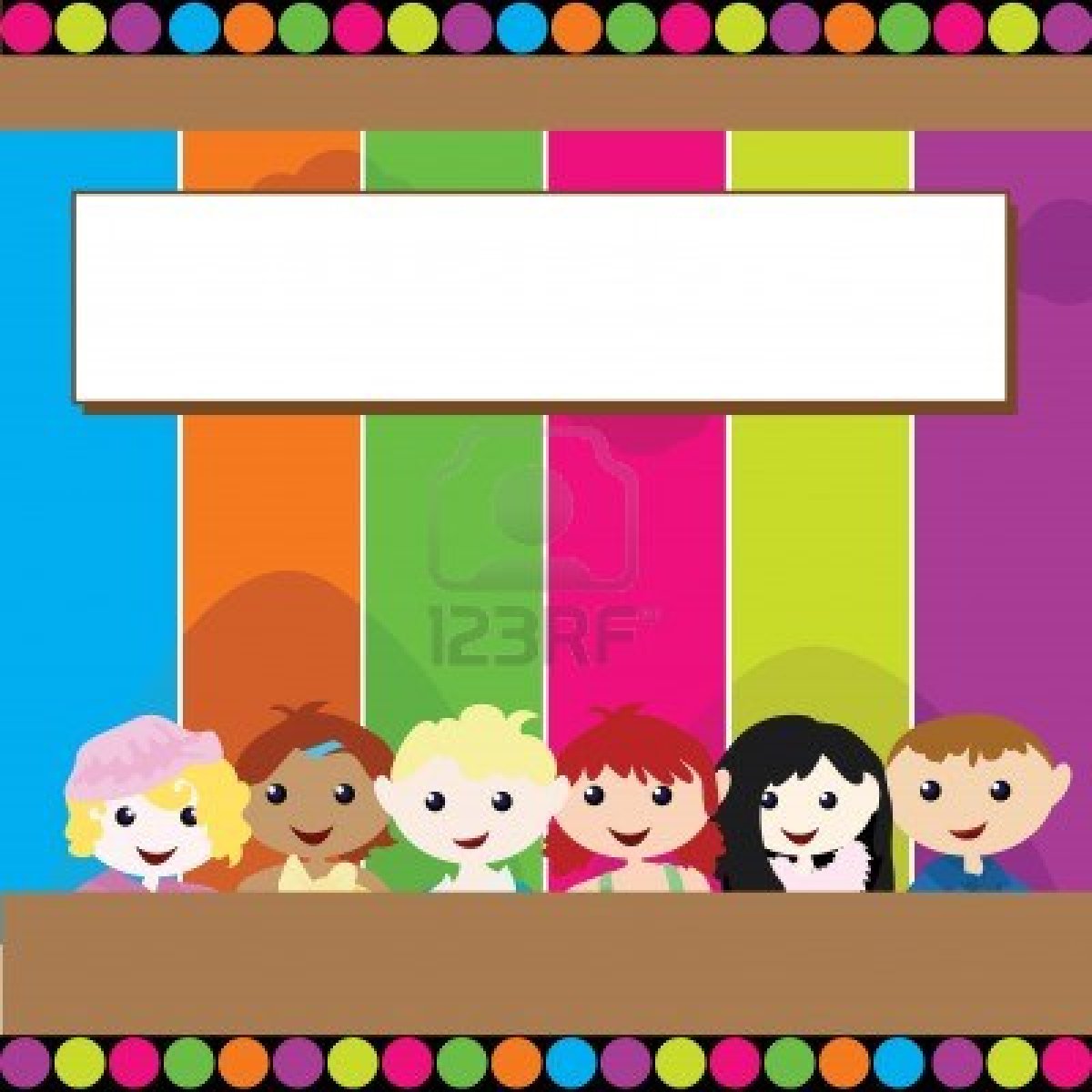 Tutorial de
Herramientas digitales

                                 Paginas web  en 
                                  http://www.webnode.es/
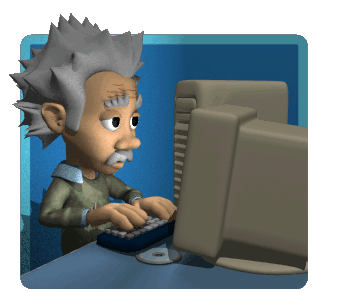 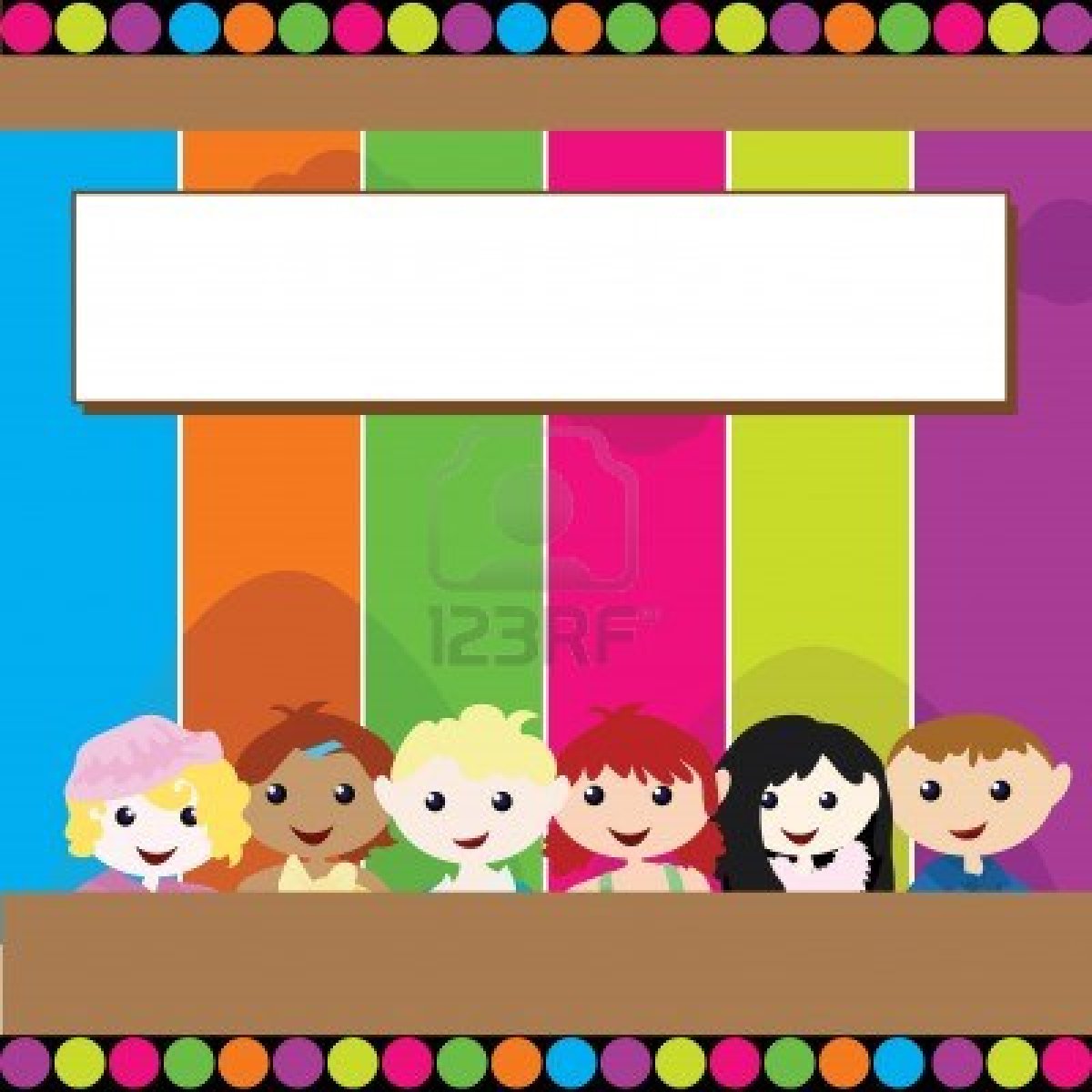 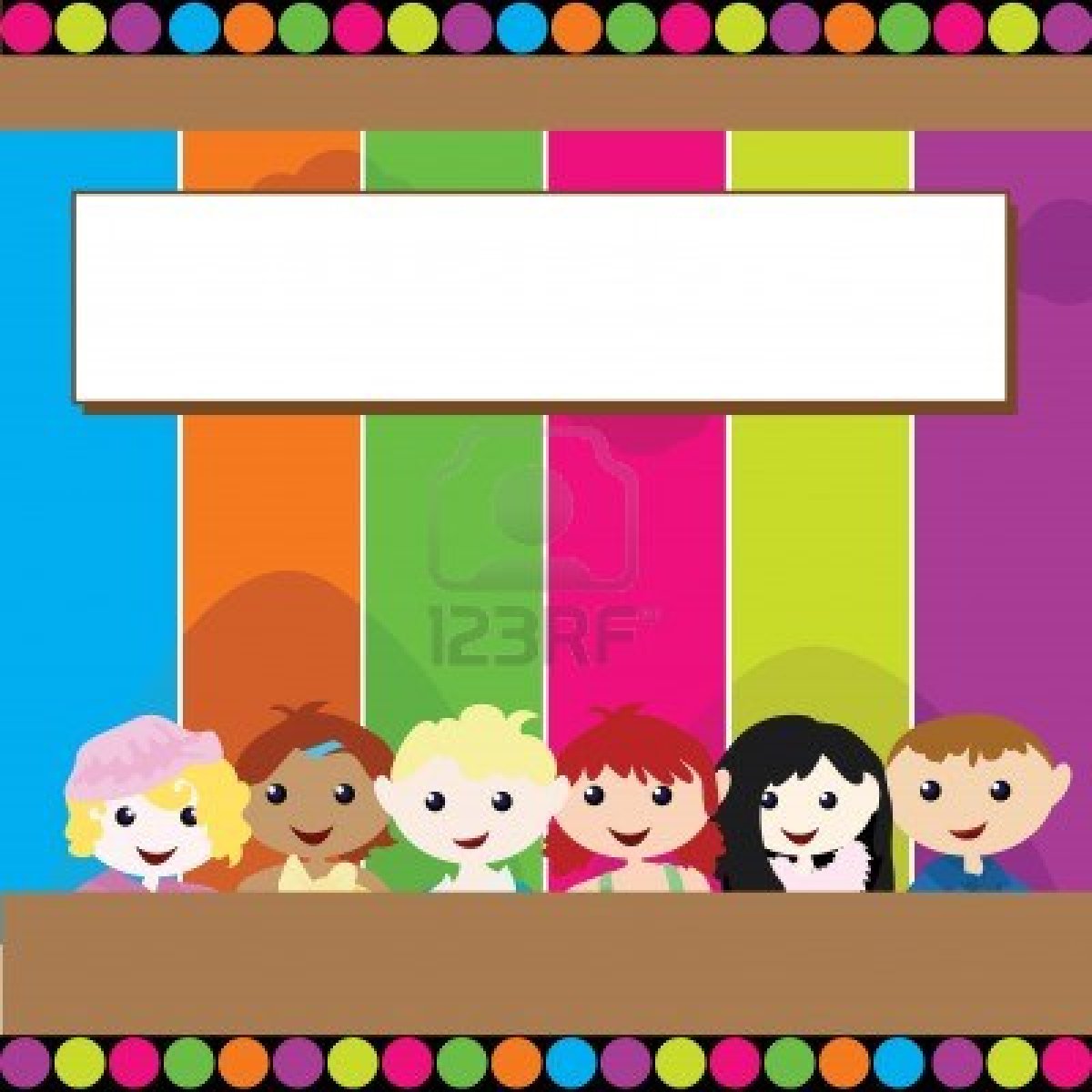 Plataforma sobre la que corre y requerimientos técnicos.
Sistema operativo Multiplataforma
Puede funcionar en la mayoría de los navegadores de Internet,  como Internet Explorer, Mozilla Firefox, Netscape, Google Chrome, Safari y Opera.
Una característica notable de Webnode es la posibilidad 
de crear y editar el sitio web desde un smartphone 
con conexión a Internet.
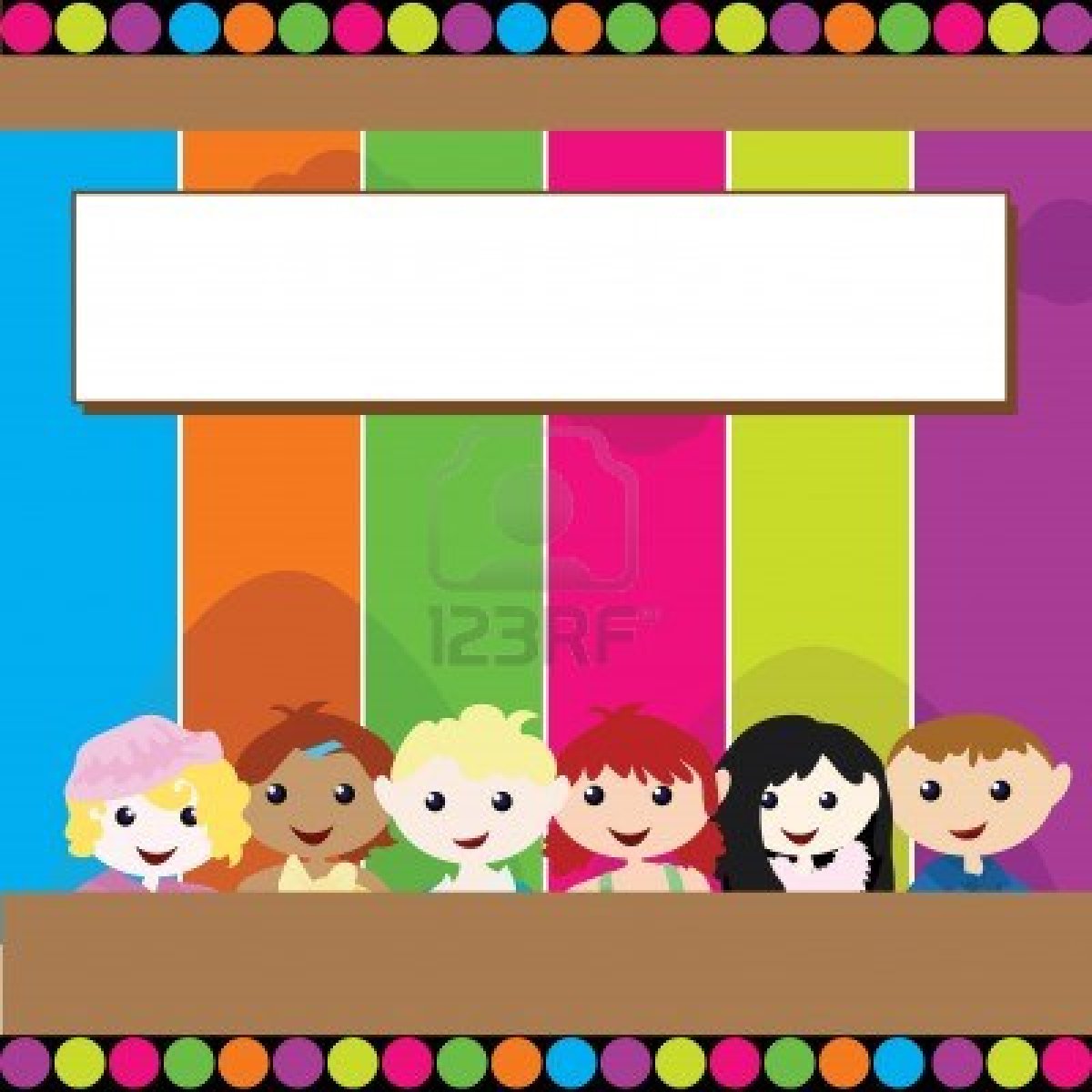 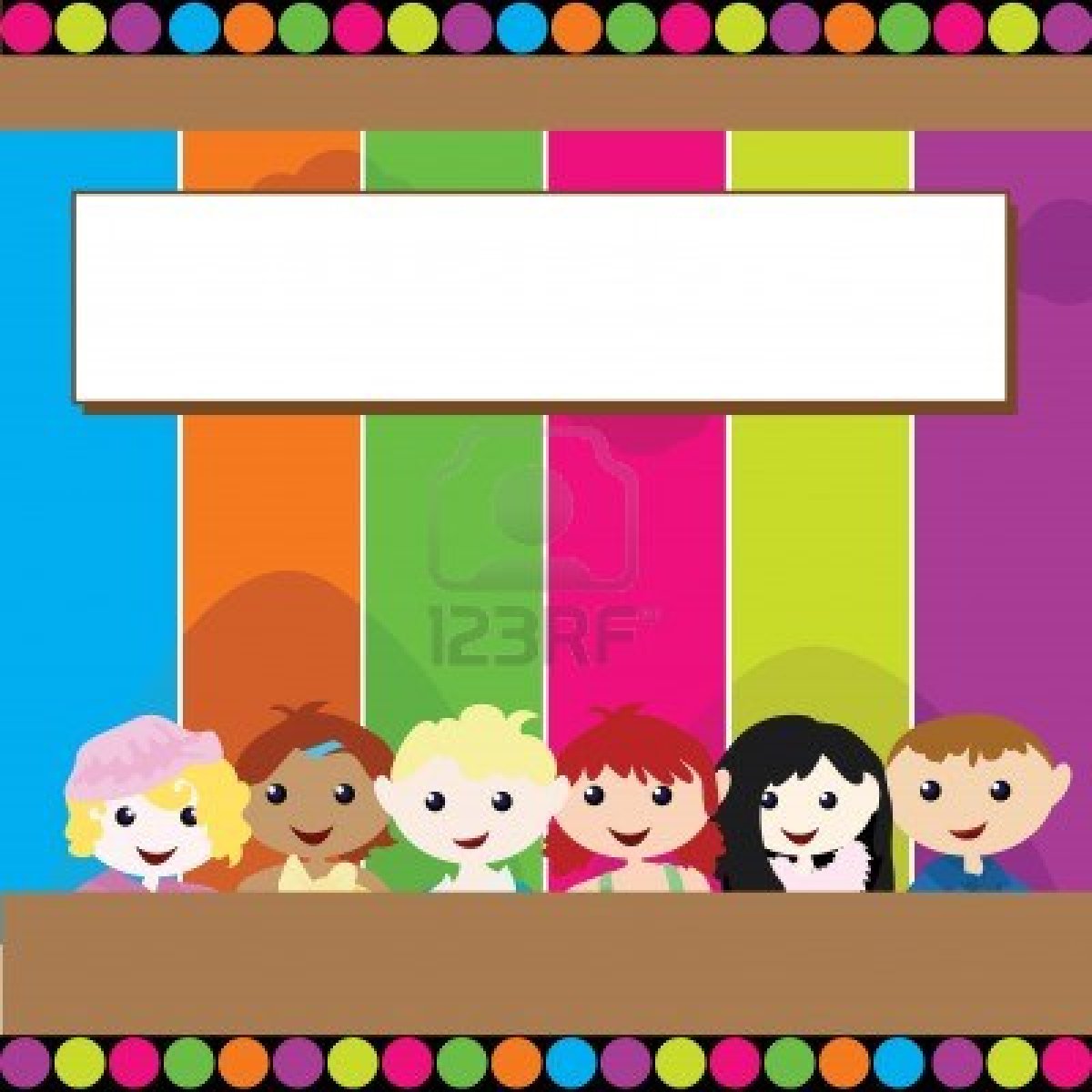 WebNode sirve para crear pagina web gratis.
Se puede crear en cuestión de segundos solo es que tecleemos el sitio y nos registremos y seleccionemos el tipo de pagina que queremos y listo.
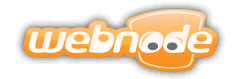 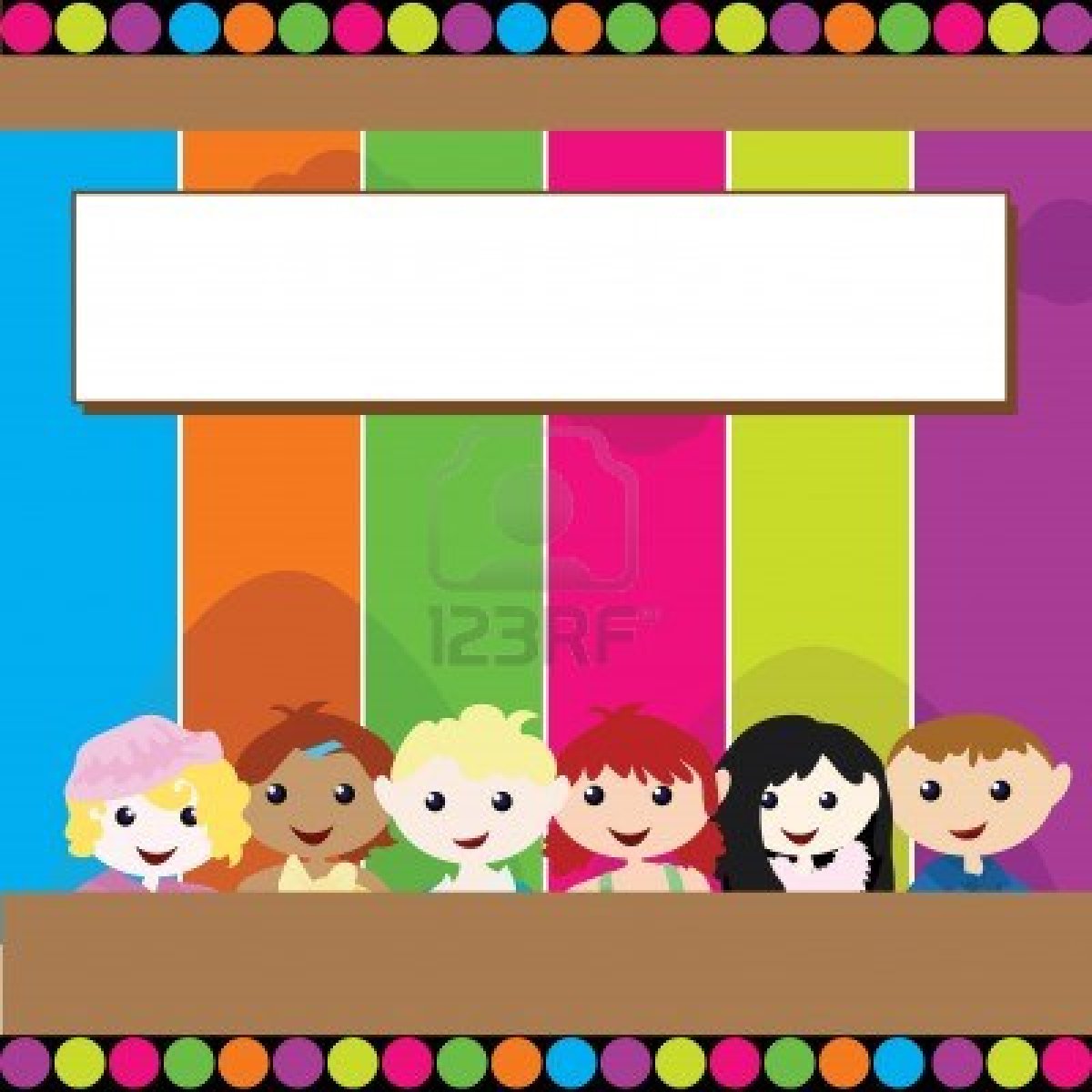 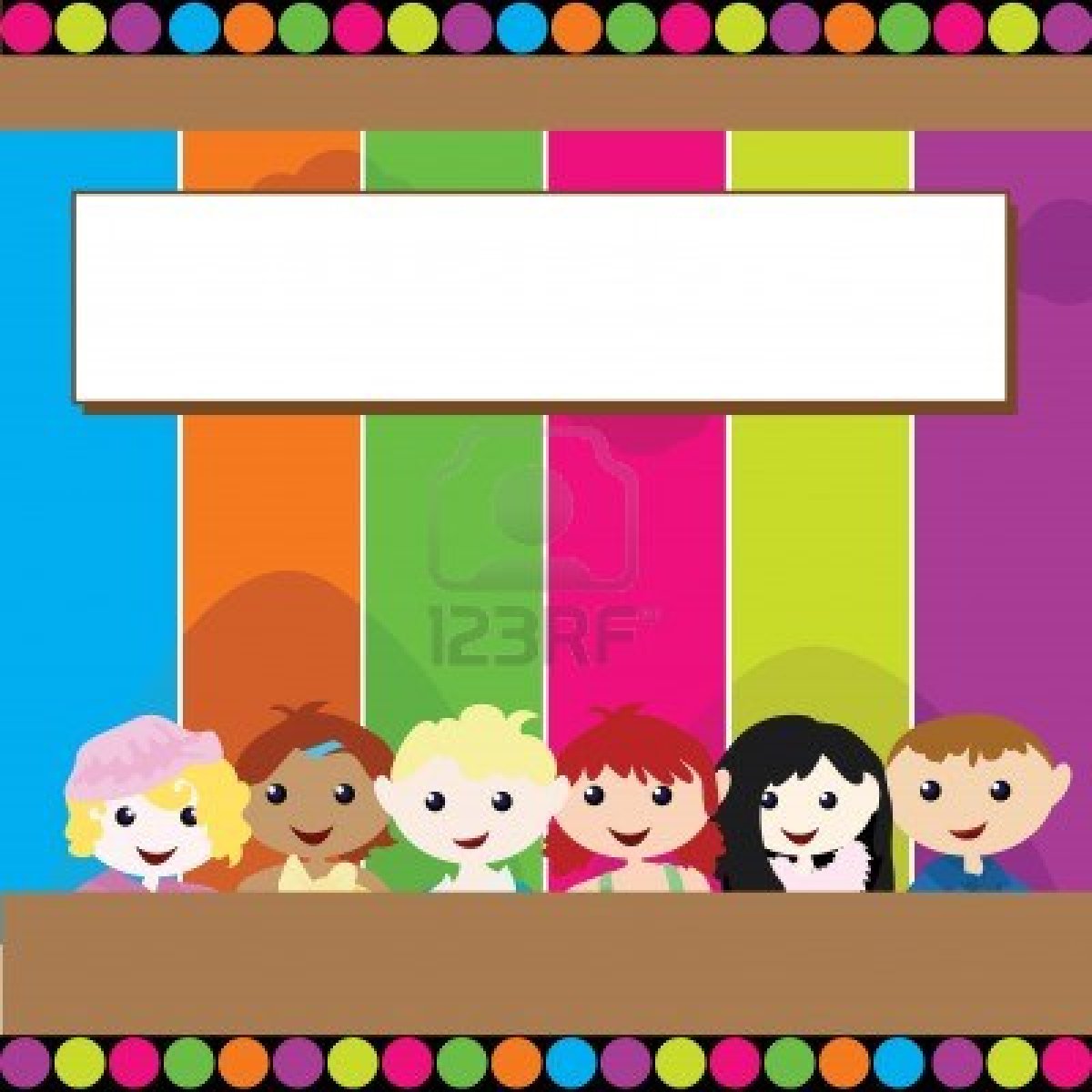 Manual de uso: ¿Cómo usar webnode?
Paso 1.- Primero hay que teclear la siguiente página www.webnode.com
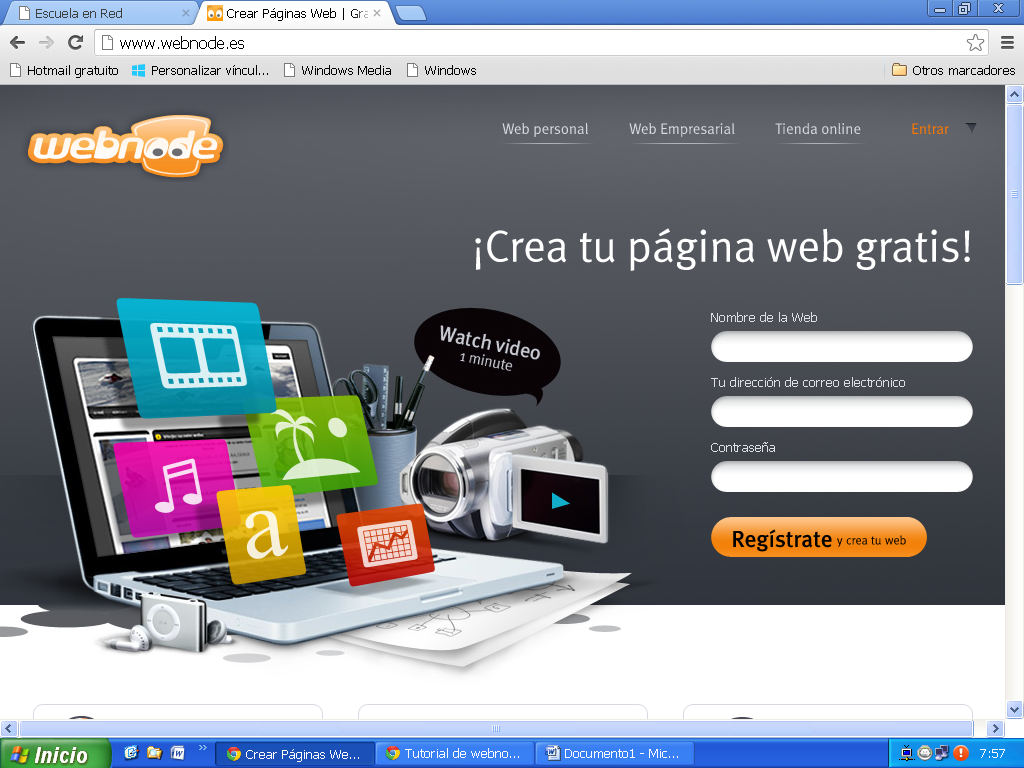 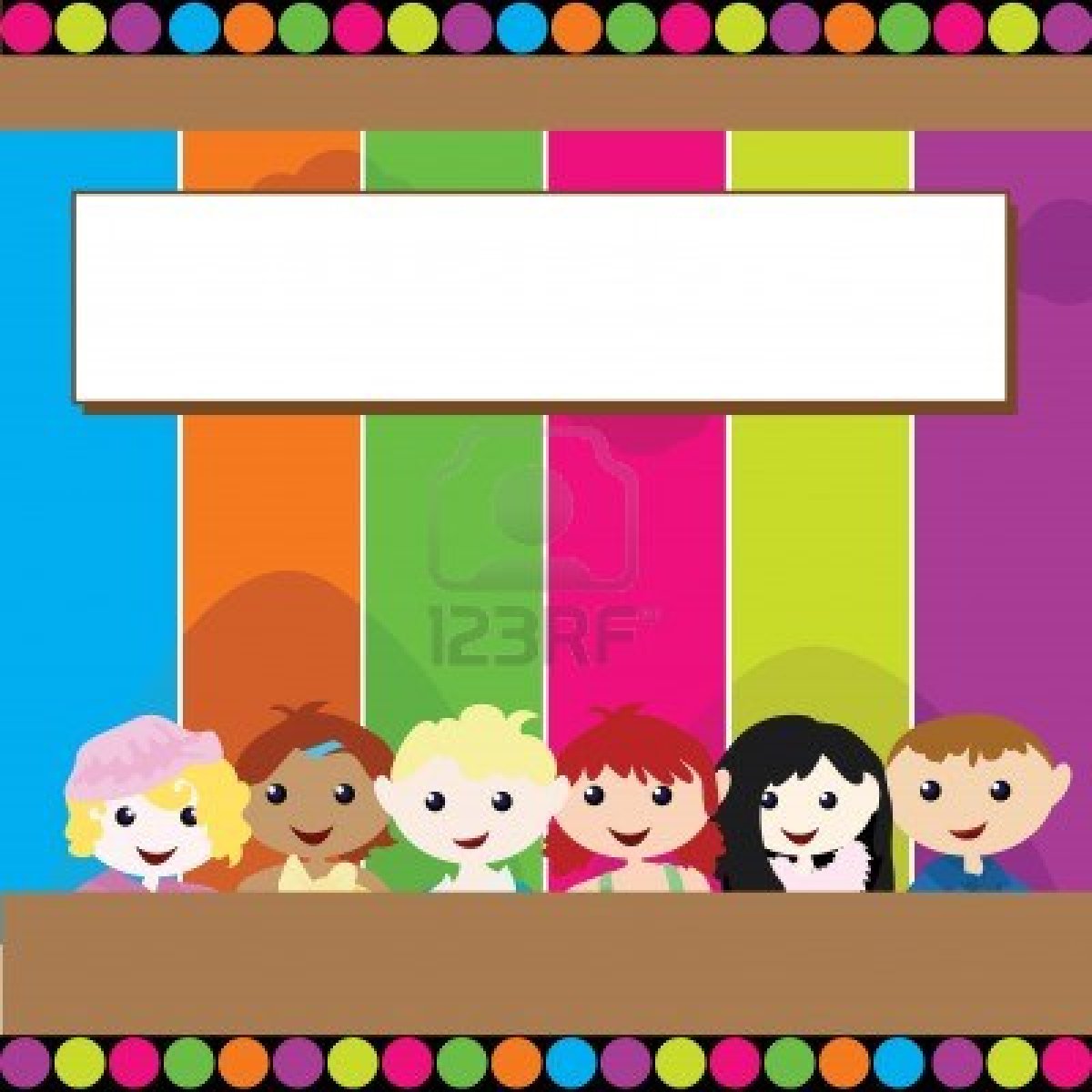 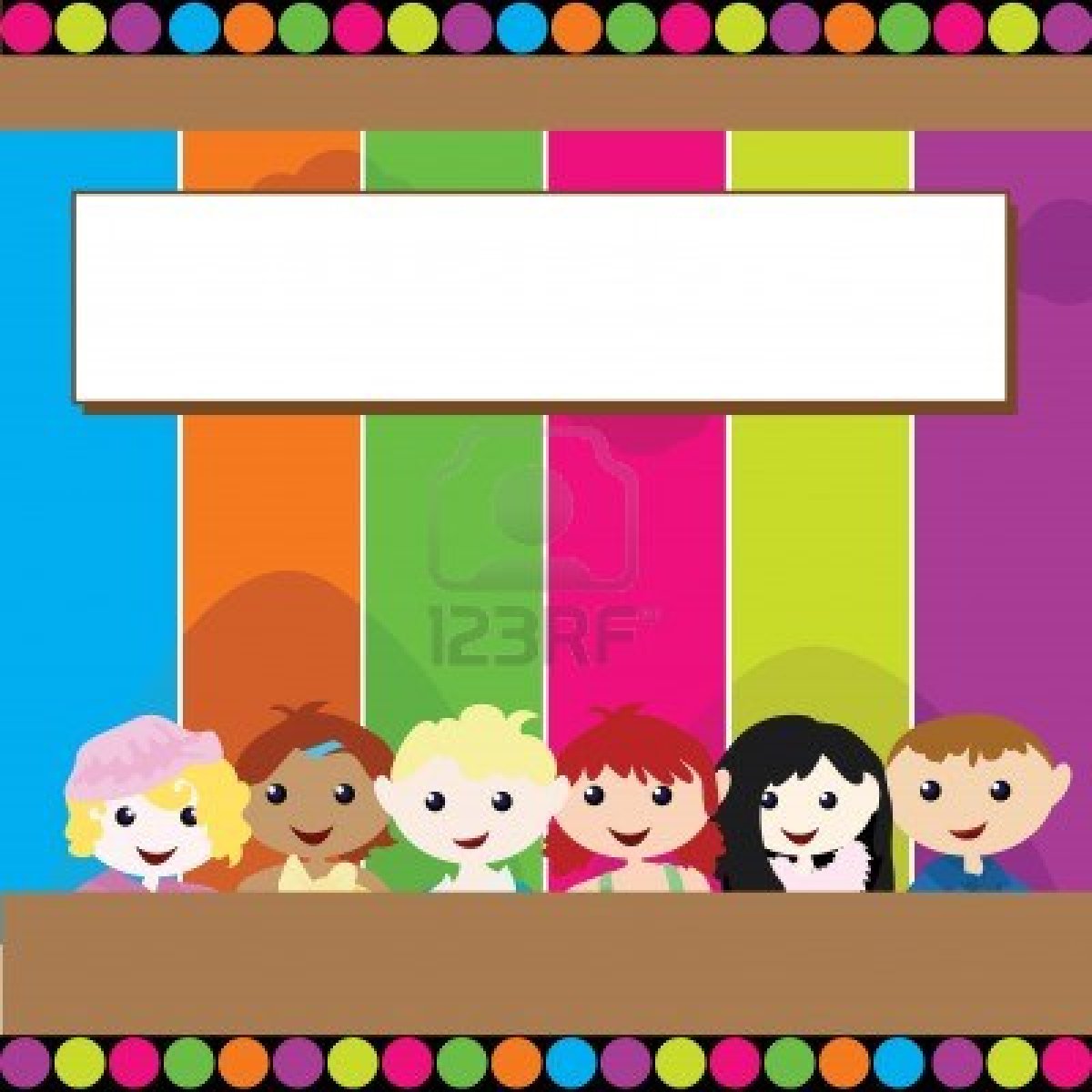 2 Paso.- Después hay que 
Crear nombre de la web.
3 Paso.- introduce tu 
correo electrónico
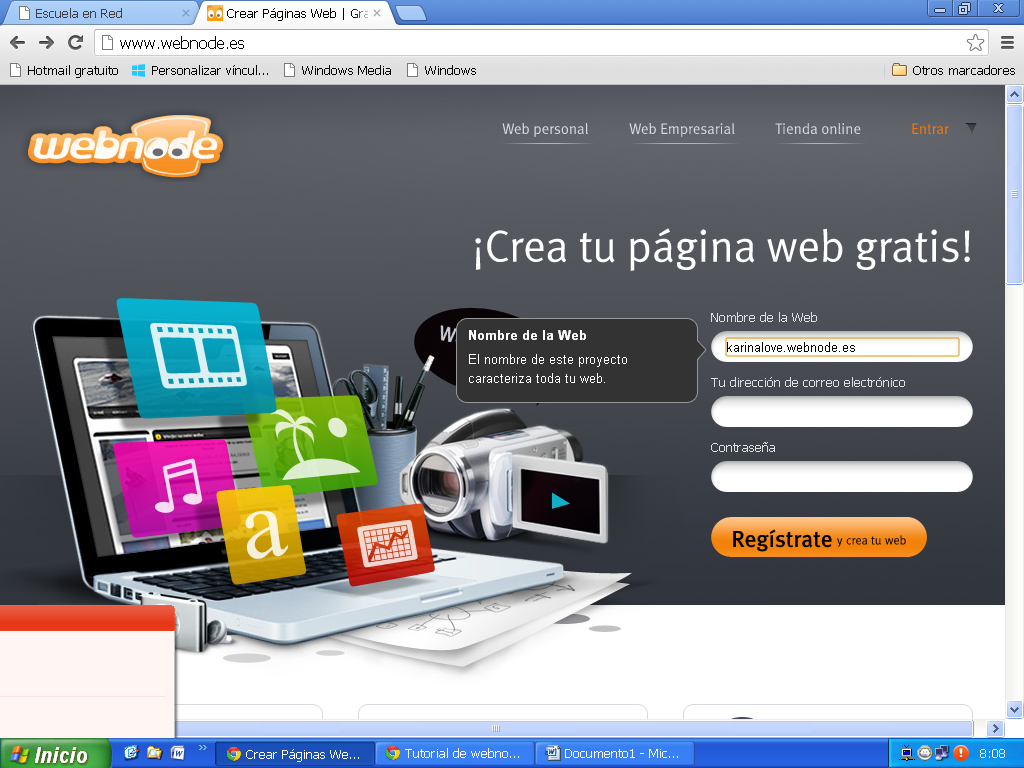 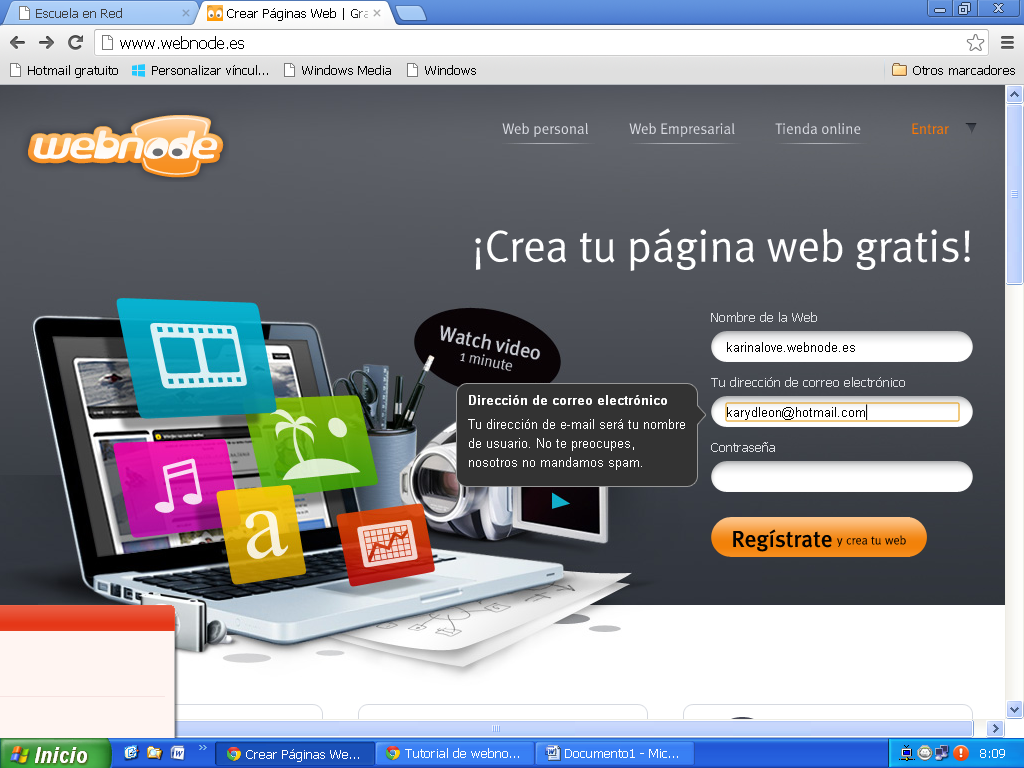 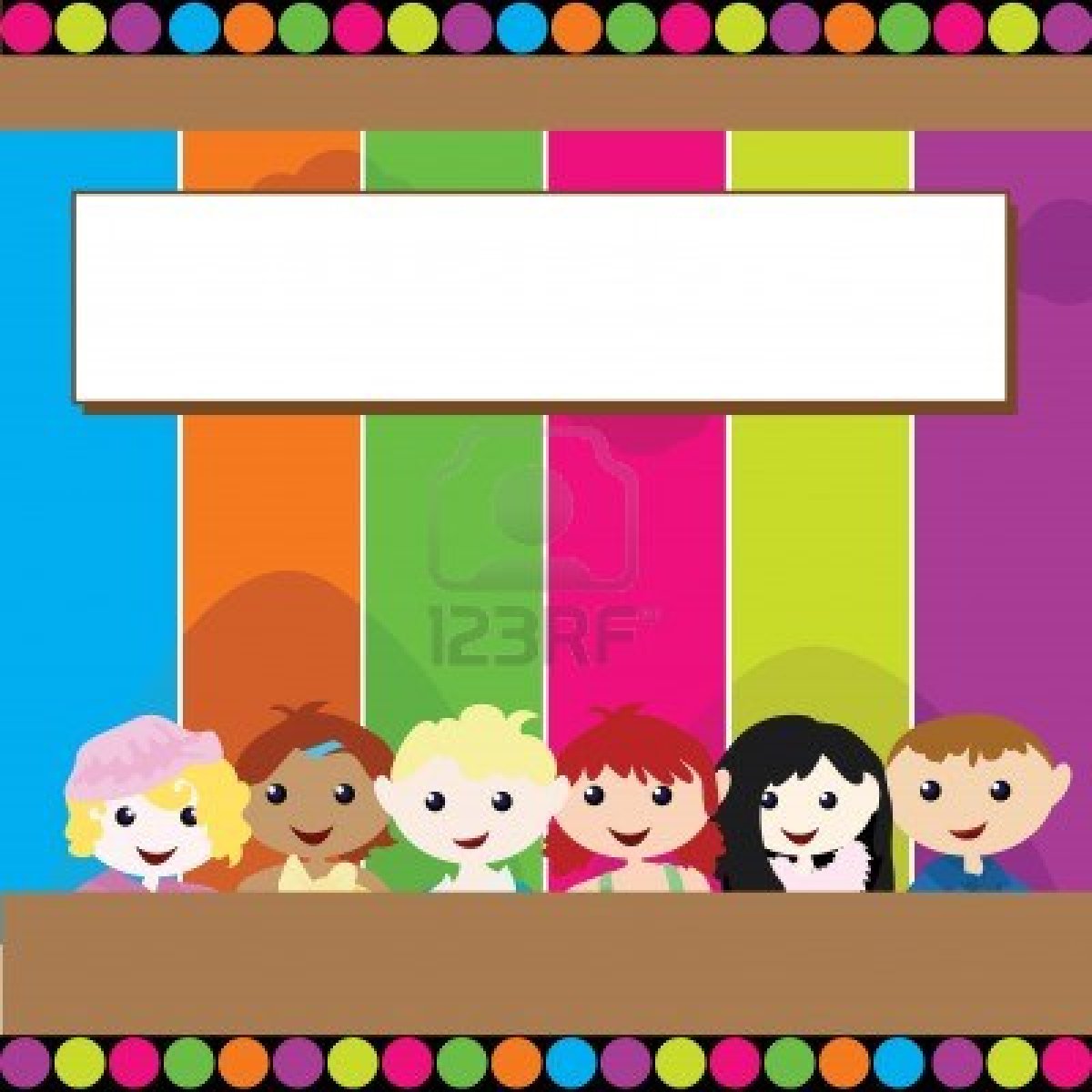 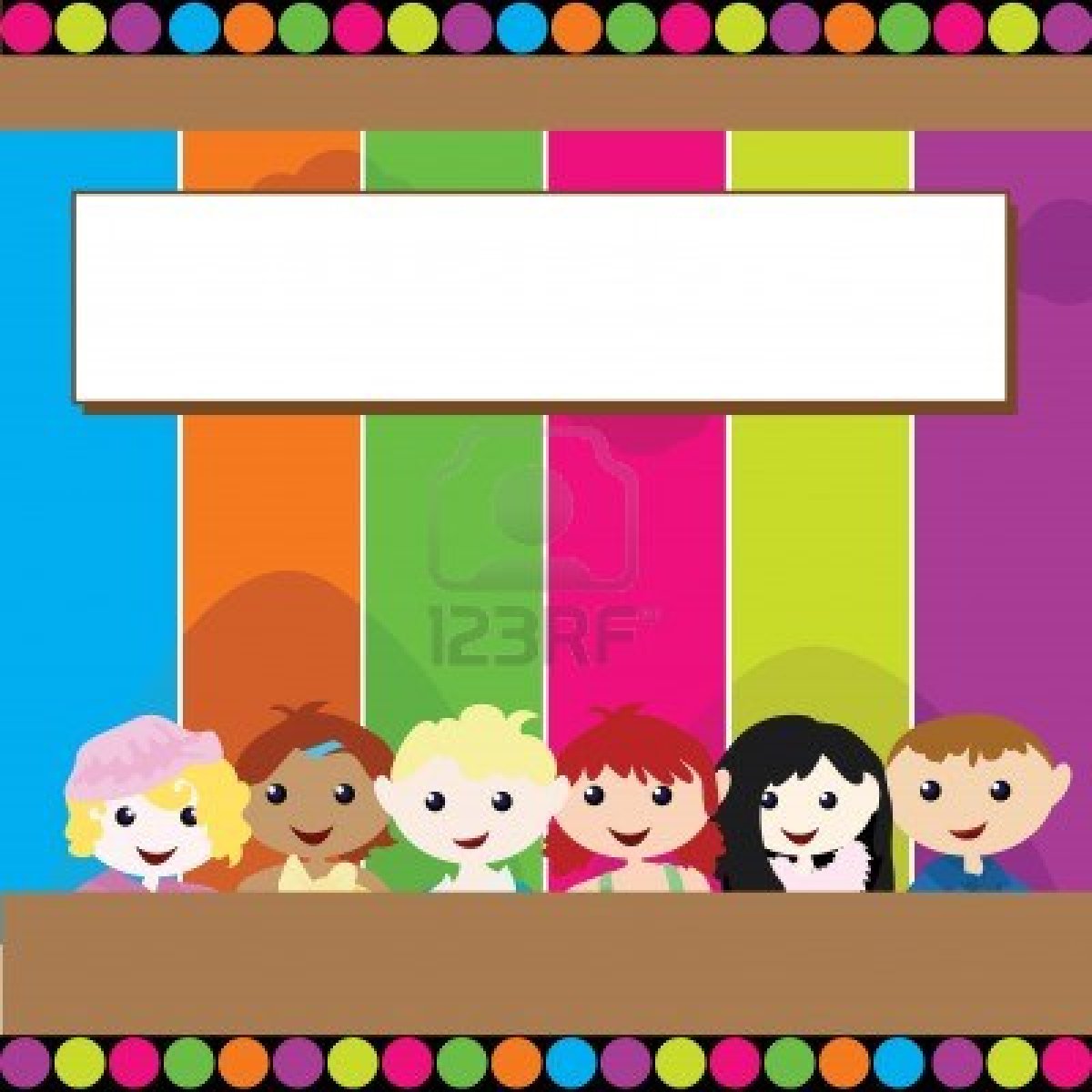 4 Paso.- le pones una 
contraseña a tu pagina web
5 Paso.-  ya que llenaste los 
datos te registras.
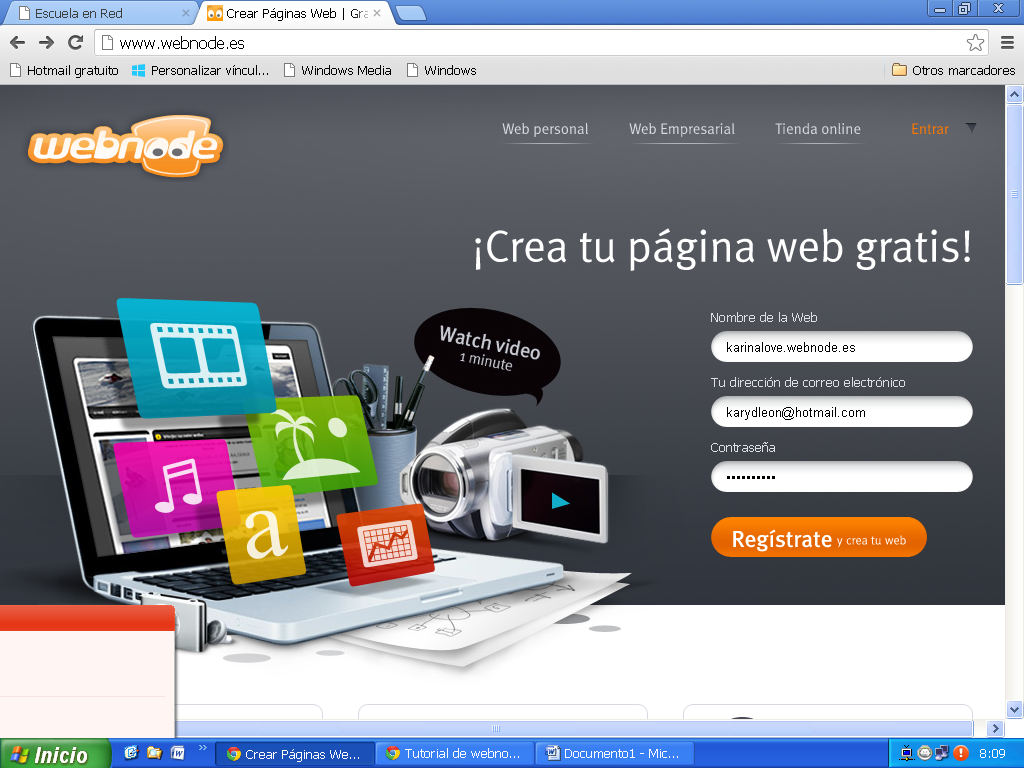 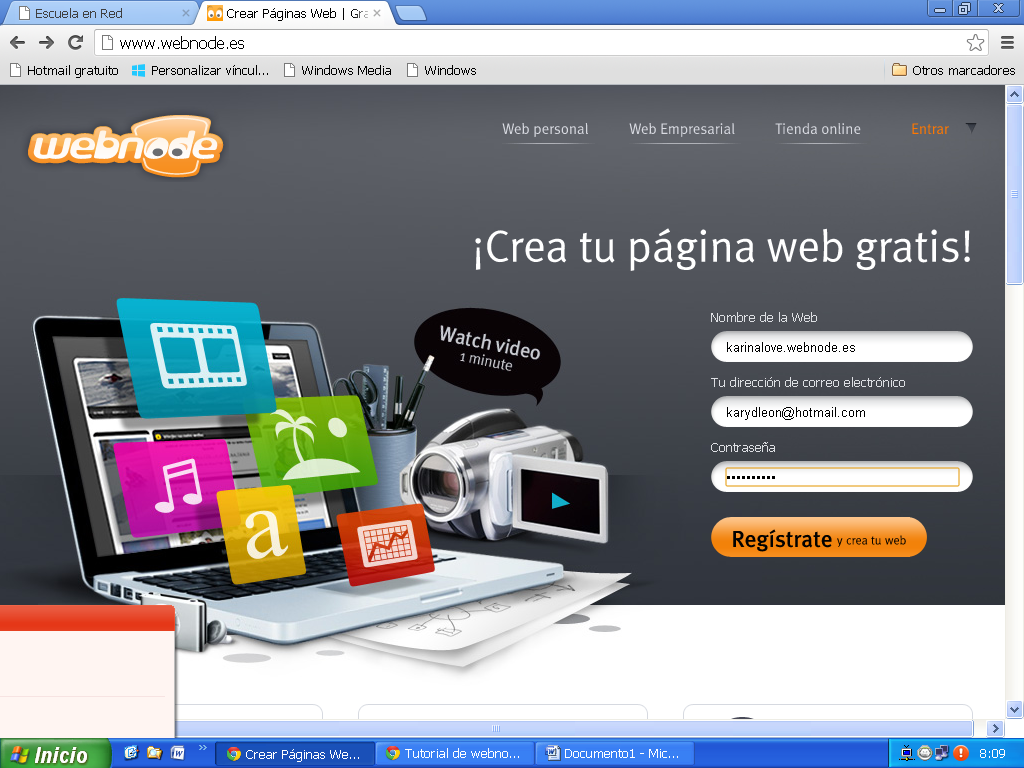 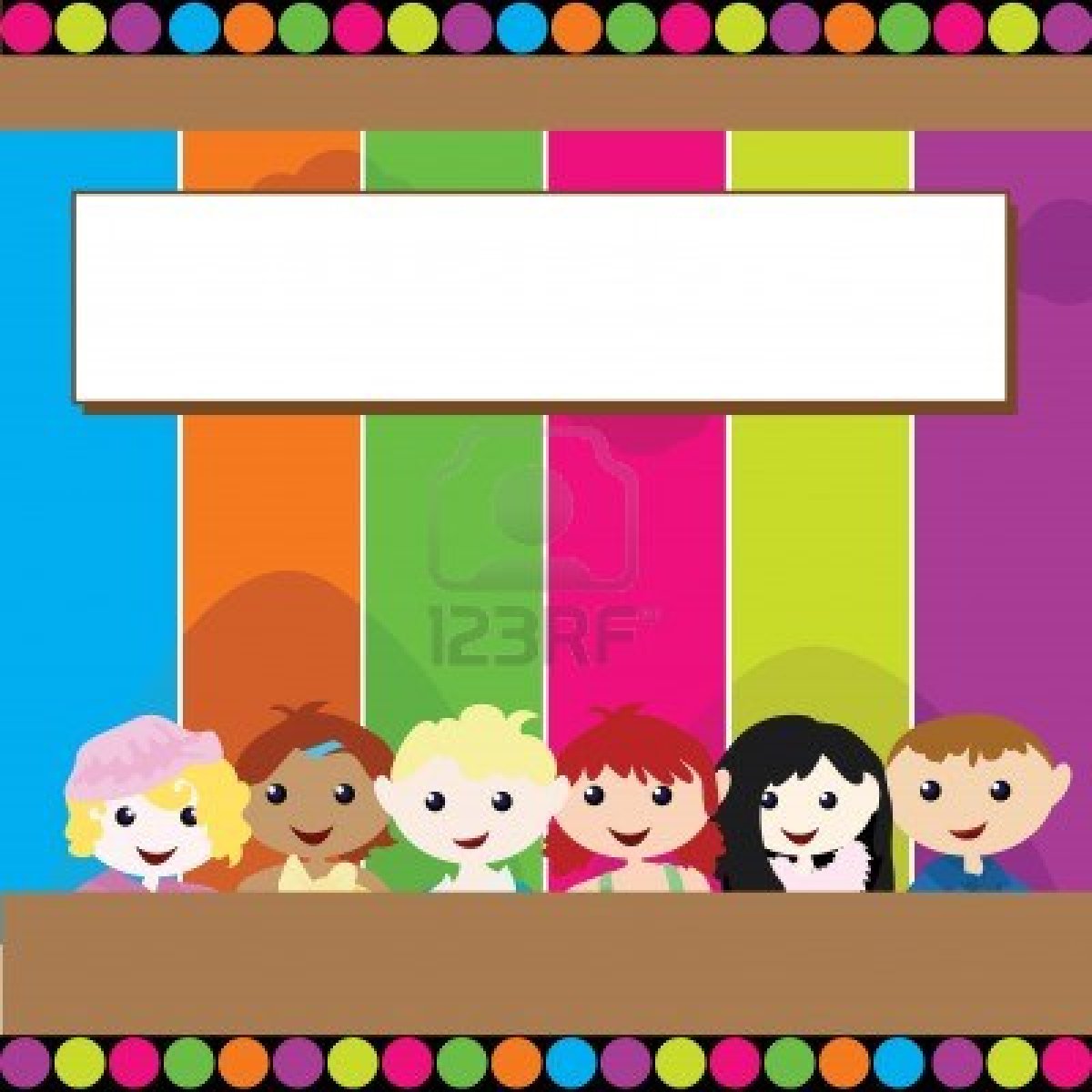 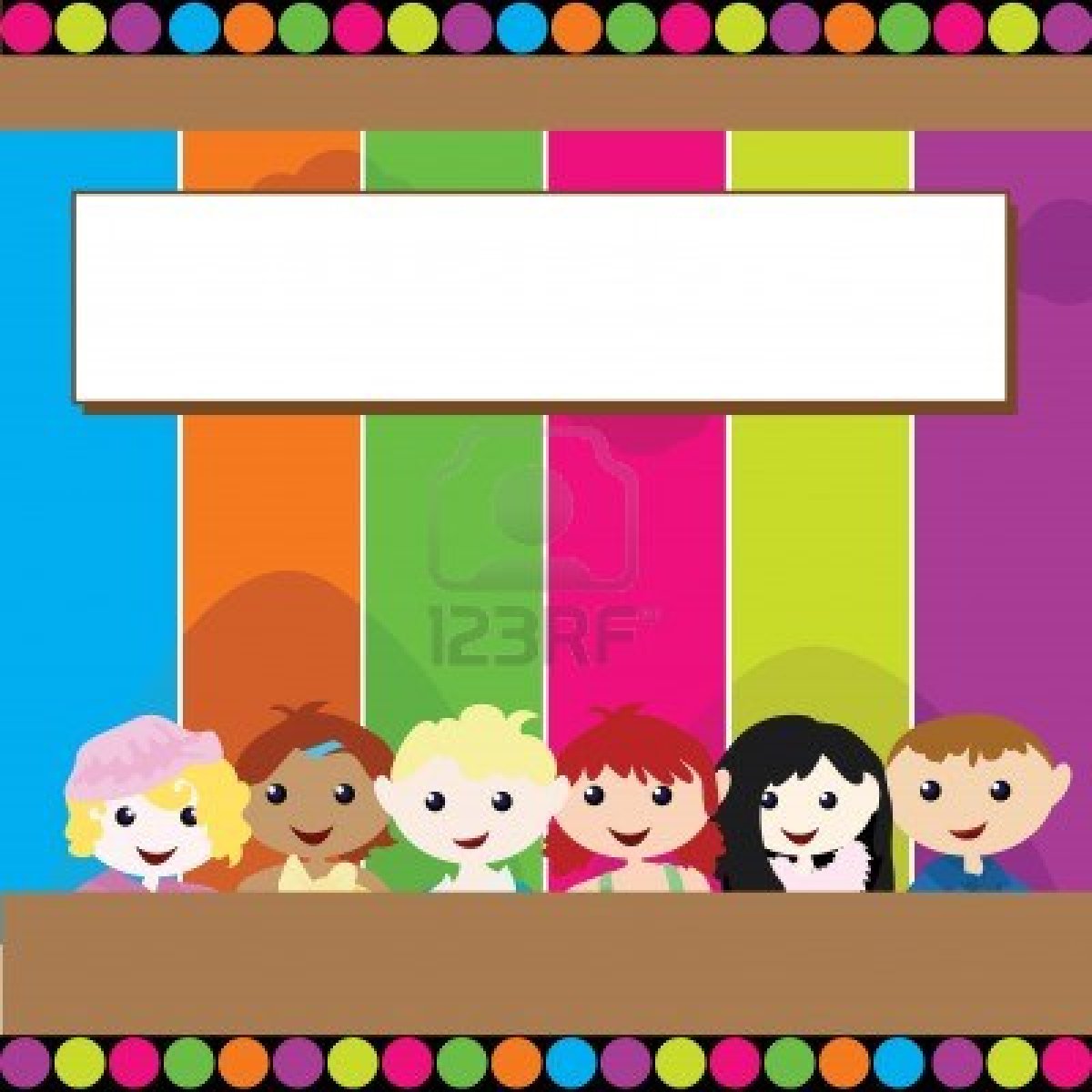 Paso 6.- Escoger si será Web 
Personal, Empresarial o 
alguna tienda …
Paso 7.- Escoger eslogan y el 
Idioma para tu pagina web
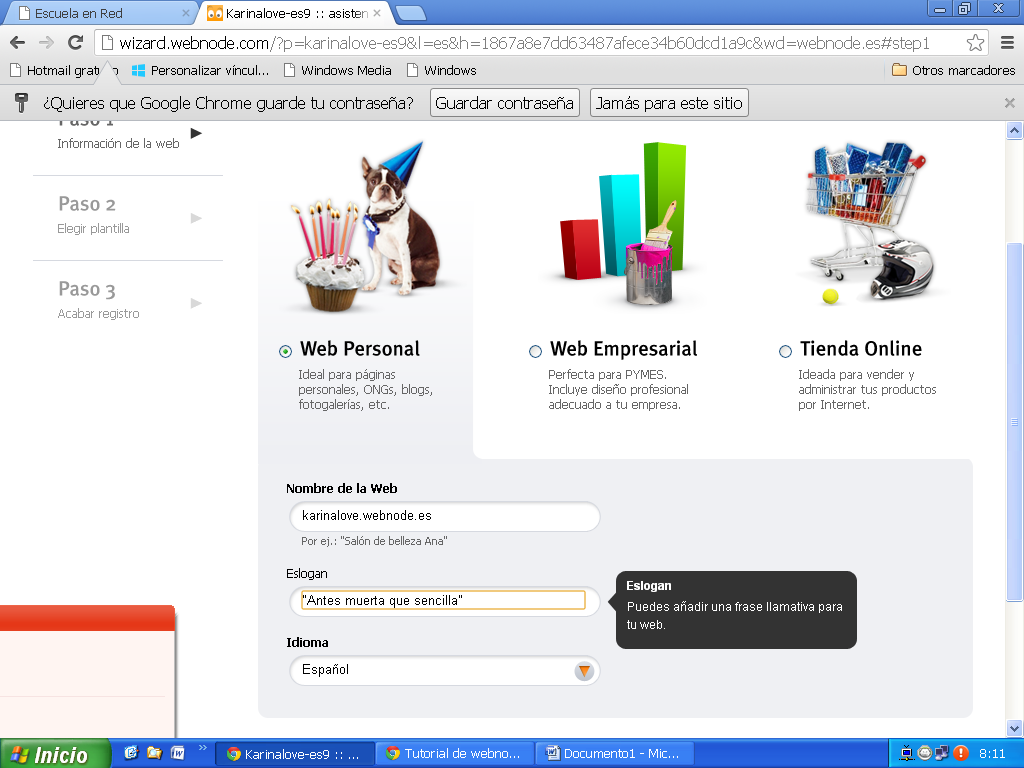 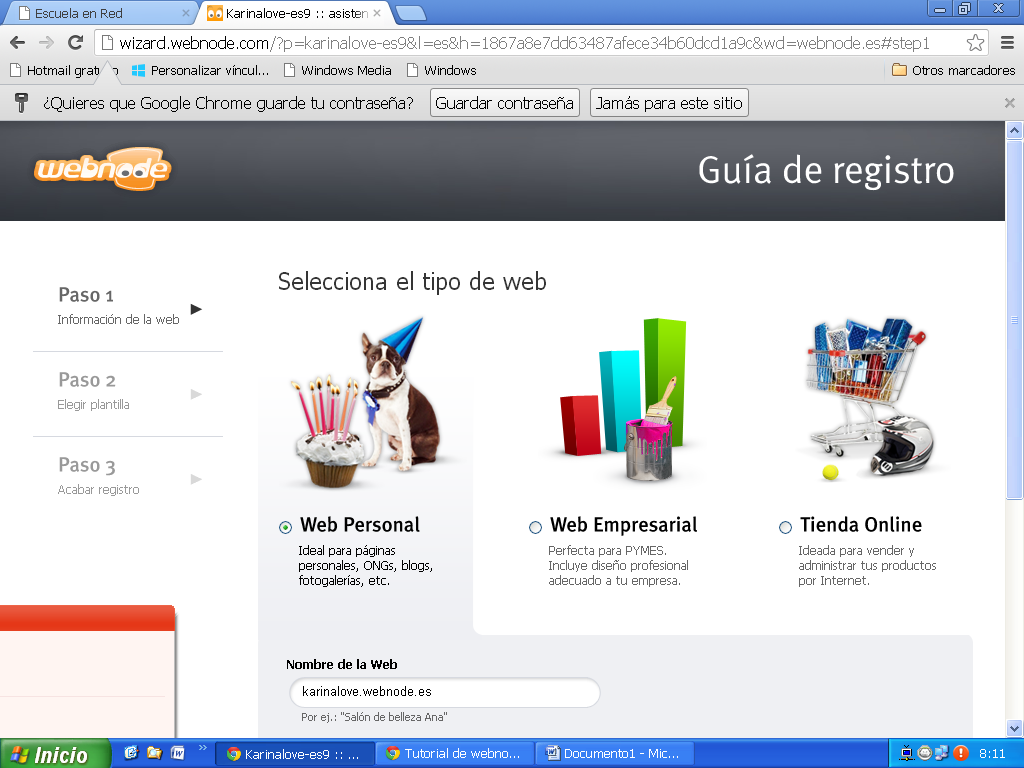 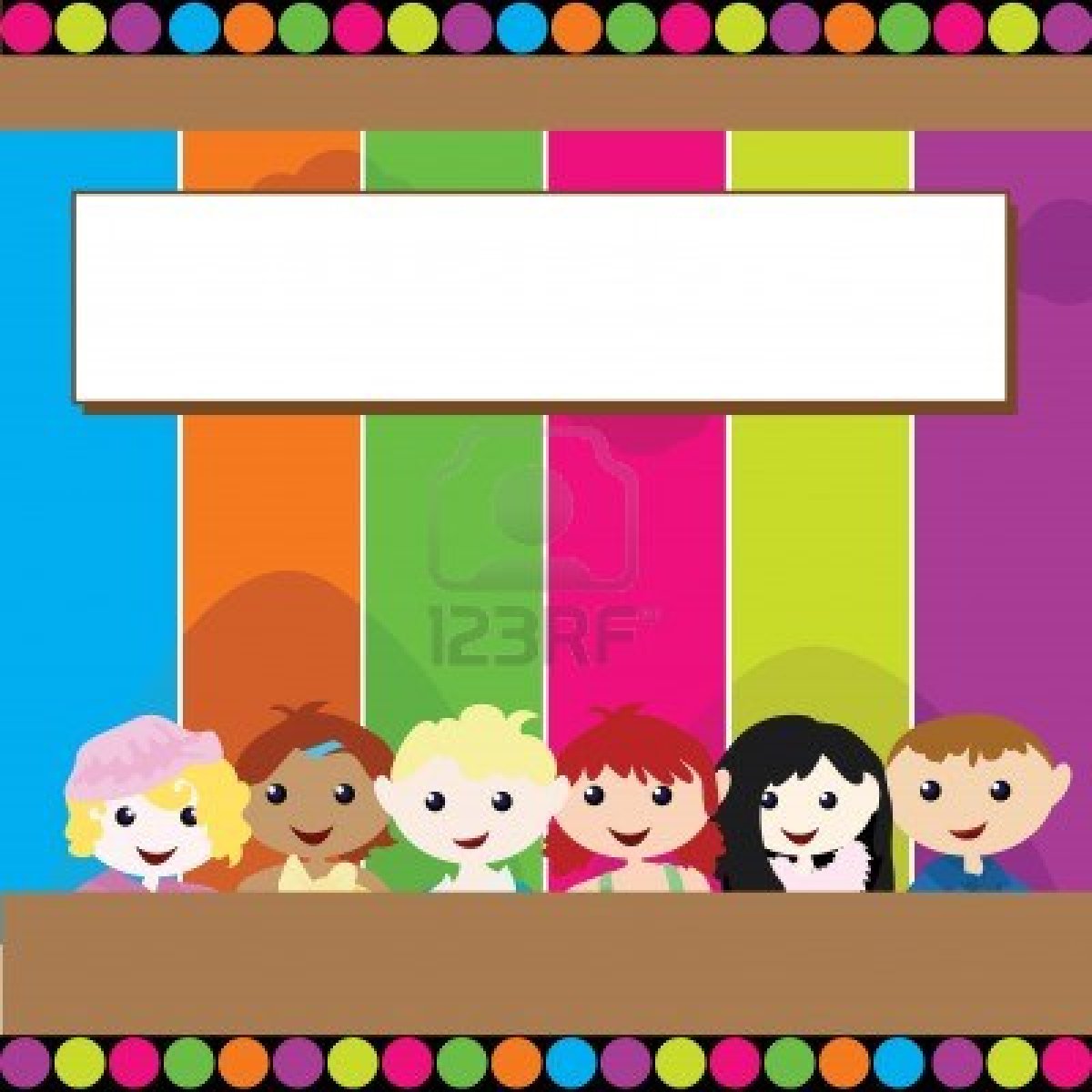 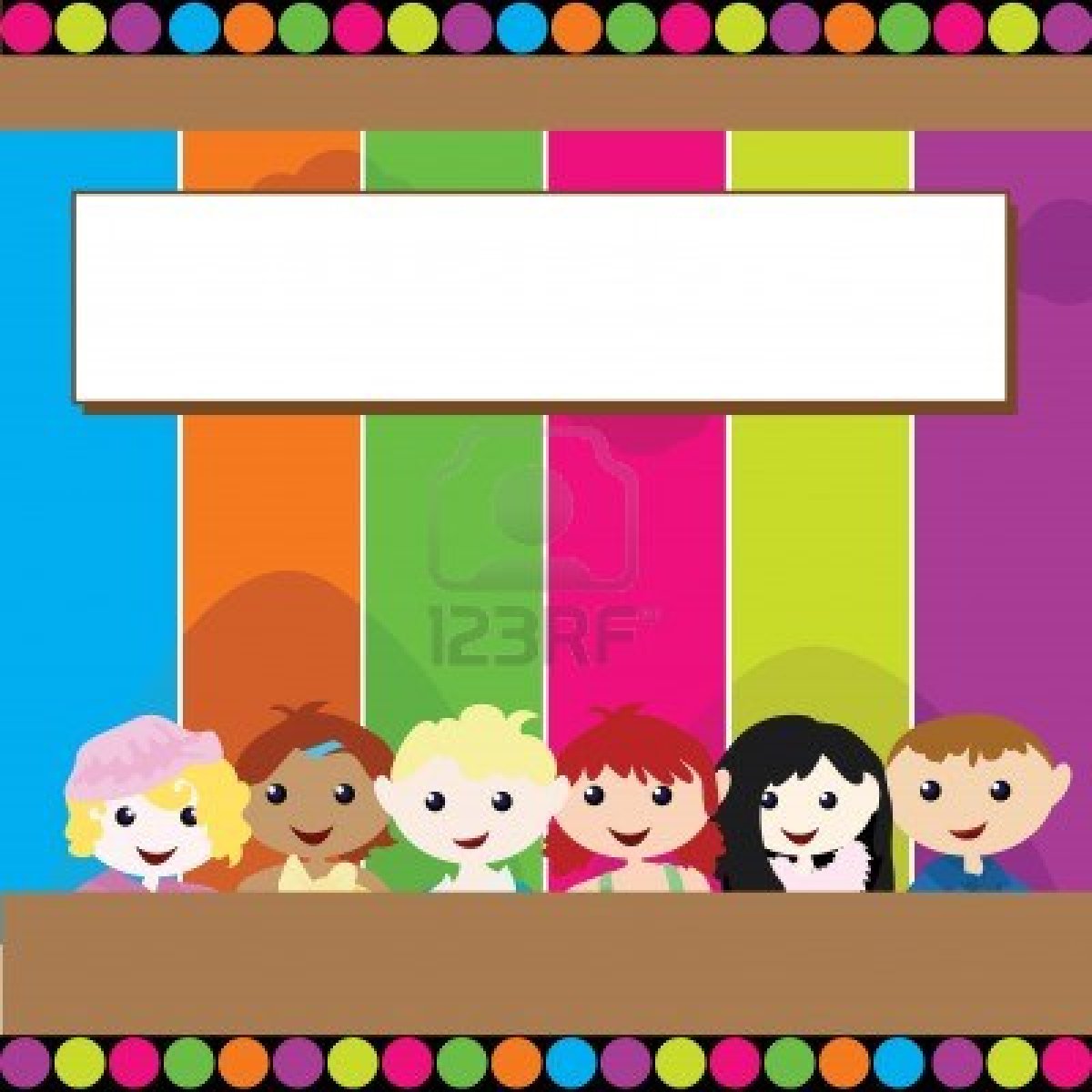 Paso 8.- Al momento de continuar, debes seleccionar una plantilla para tu página.
Paso 9.- Elige páginas
 que deseas crear.
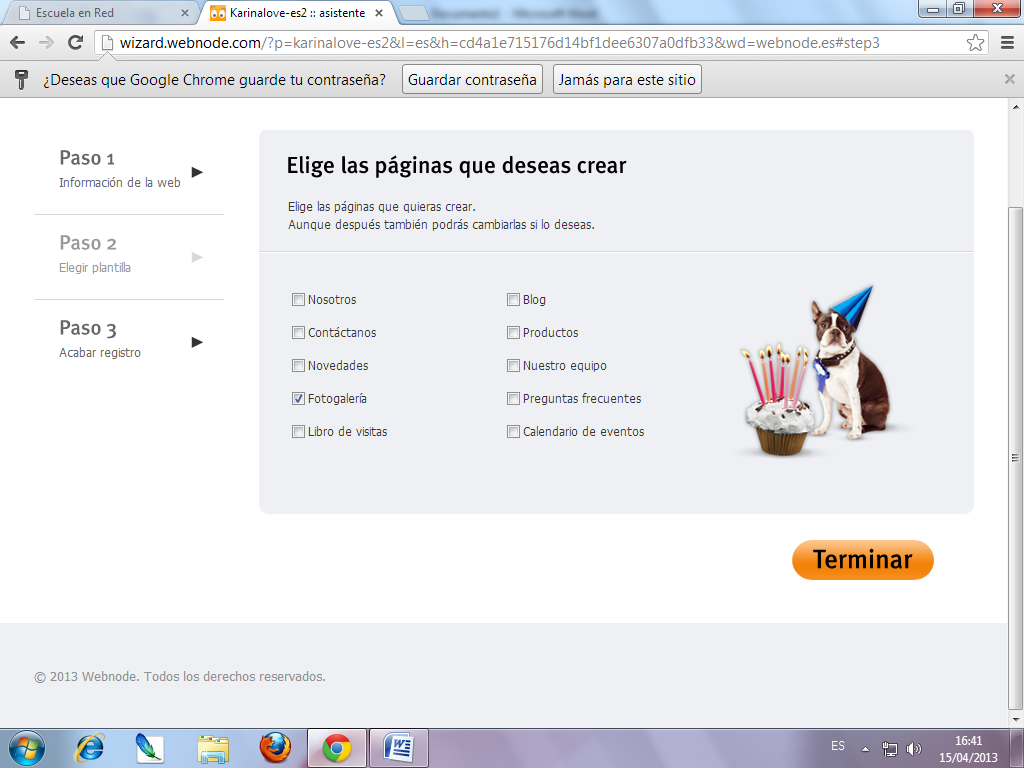 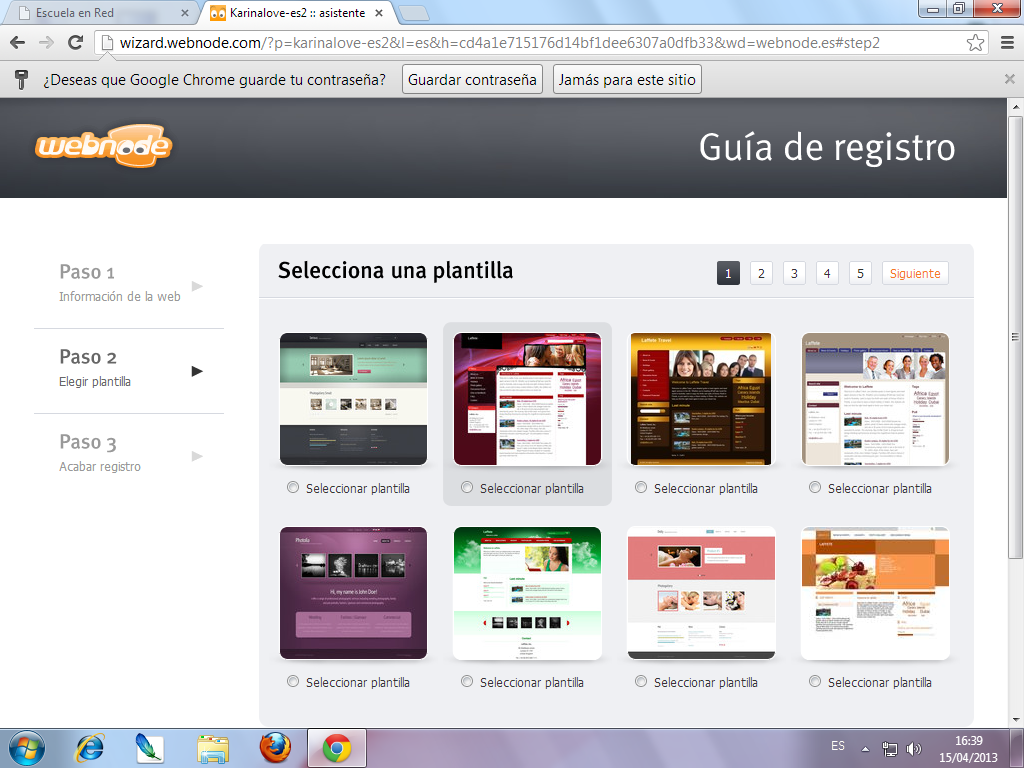 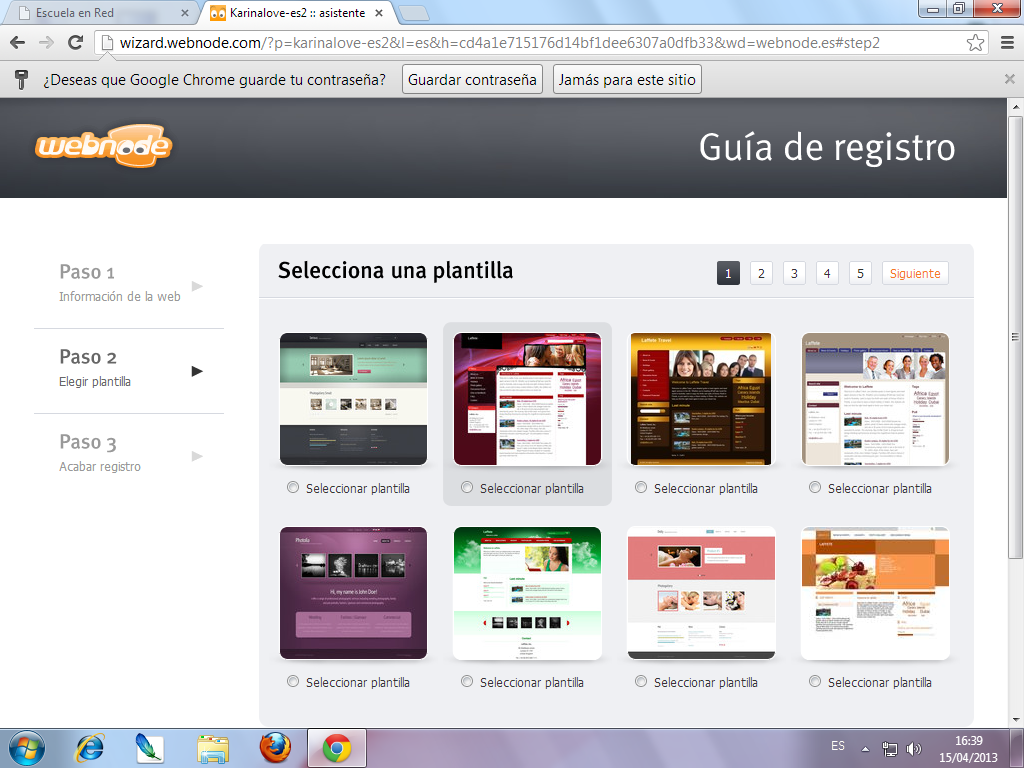 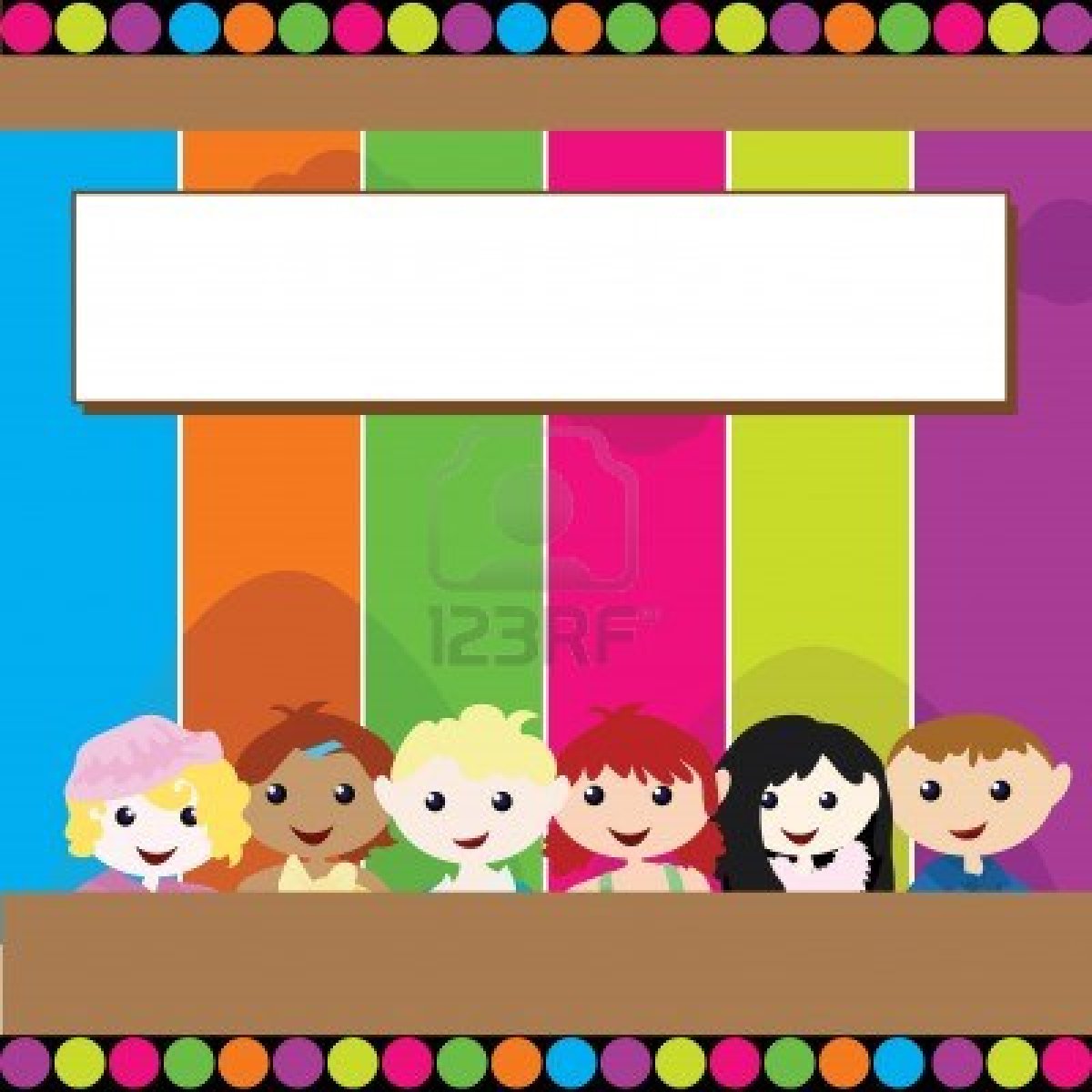 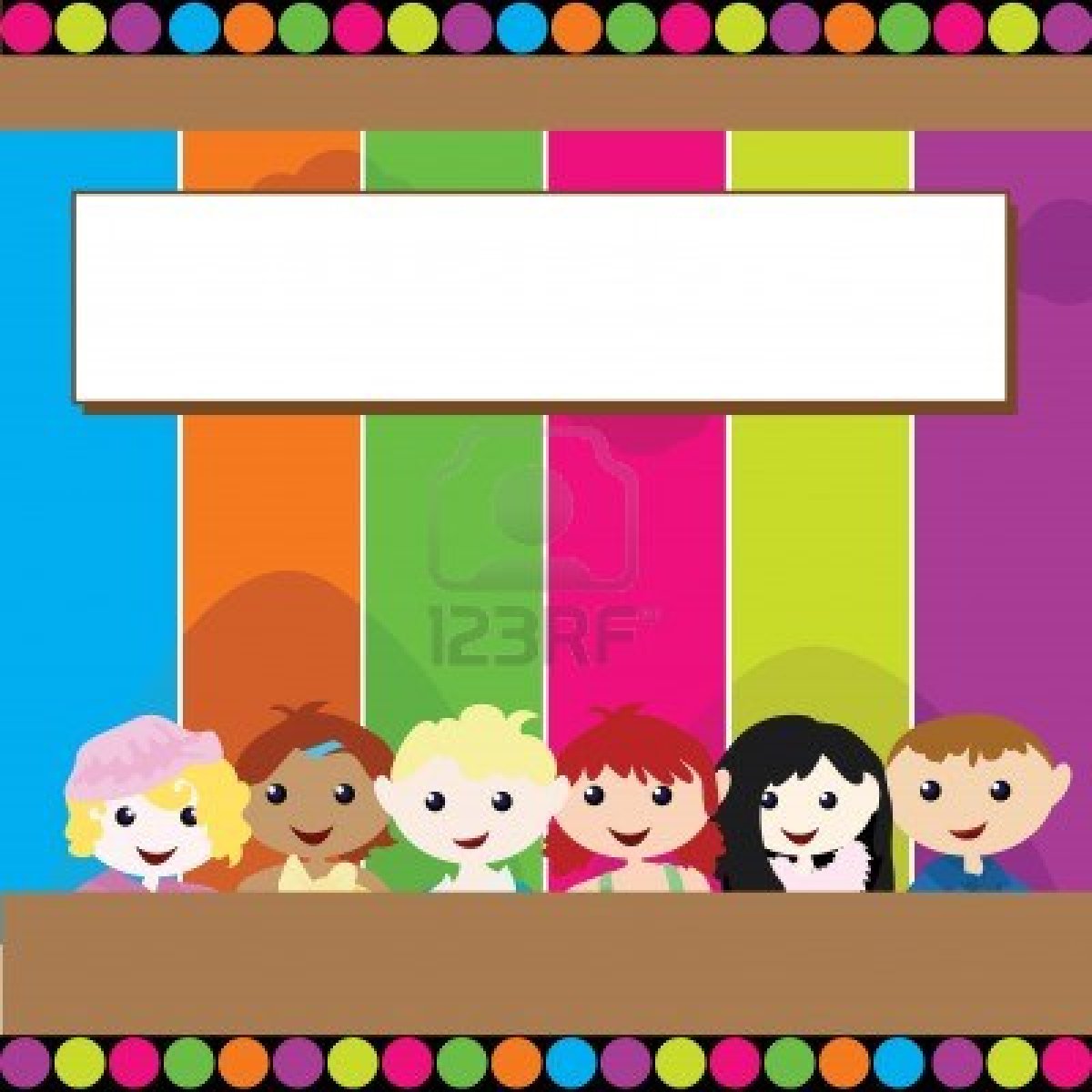 Al terminar los pasos para crear la pagina, se crea el nombre de tu sitio, escogiendo una imagen, además de una frase como bienvenida (opcional).
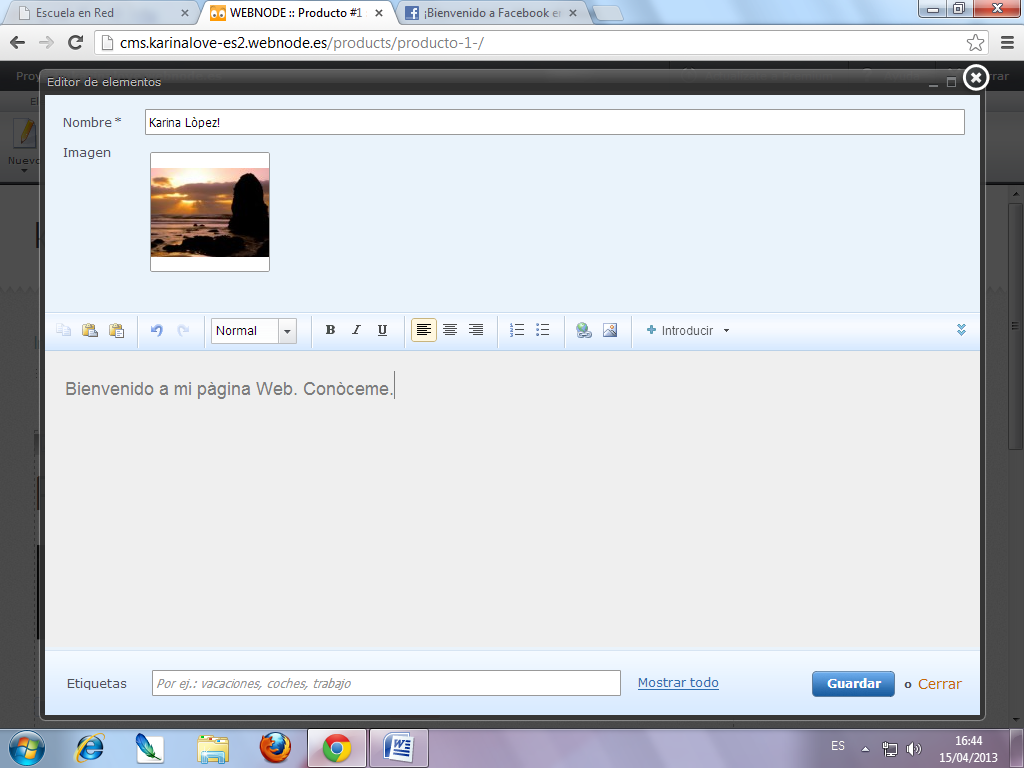 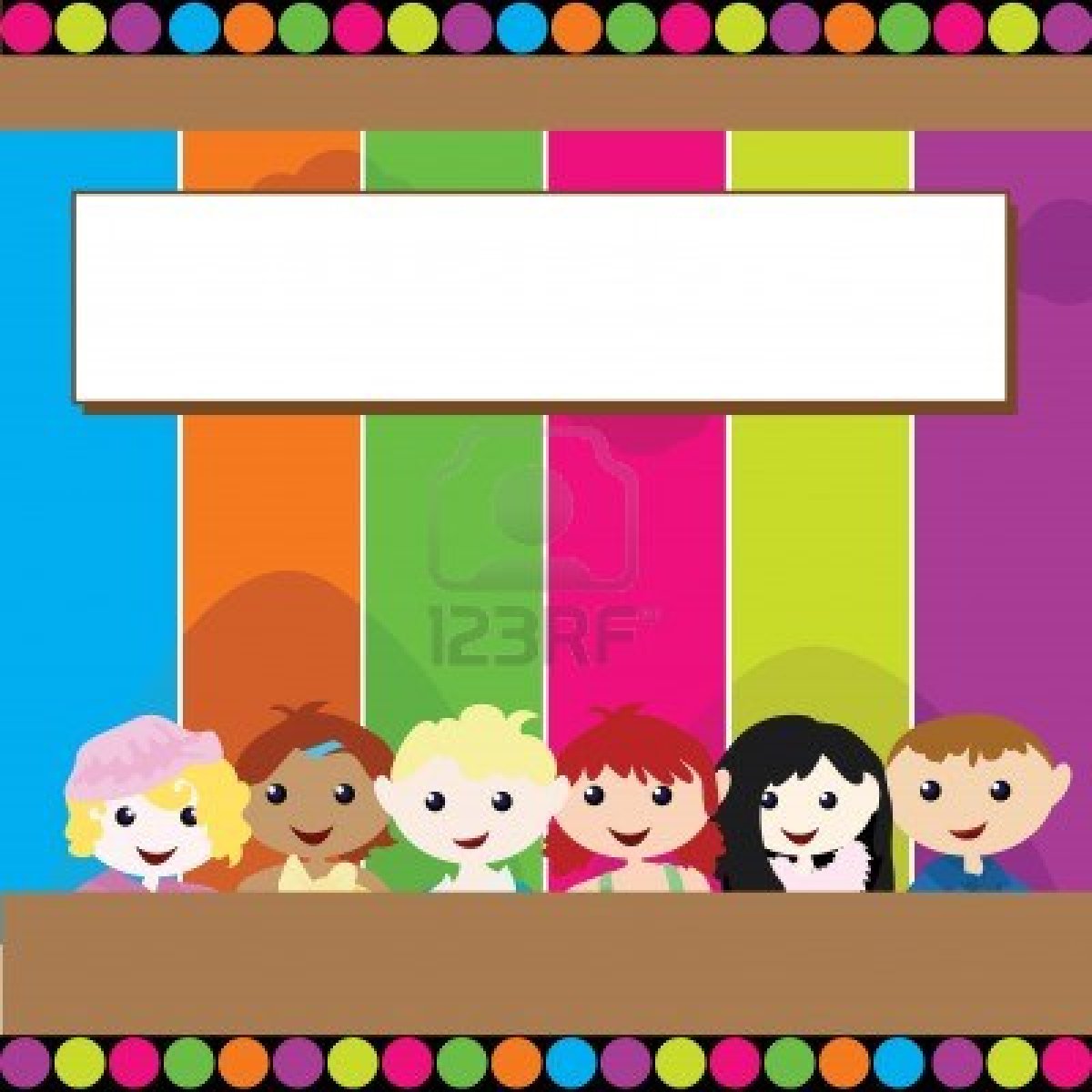 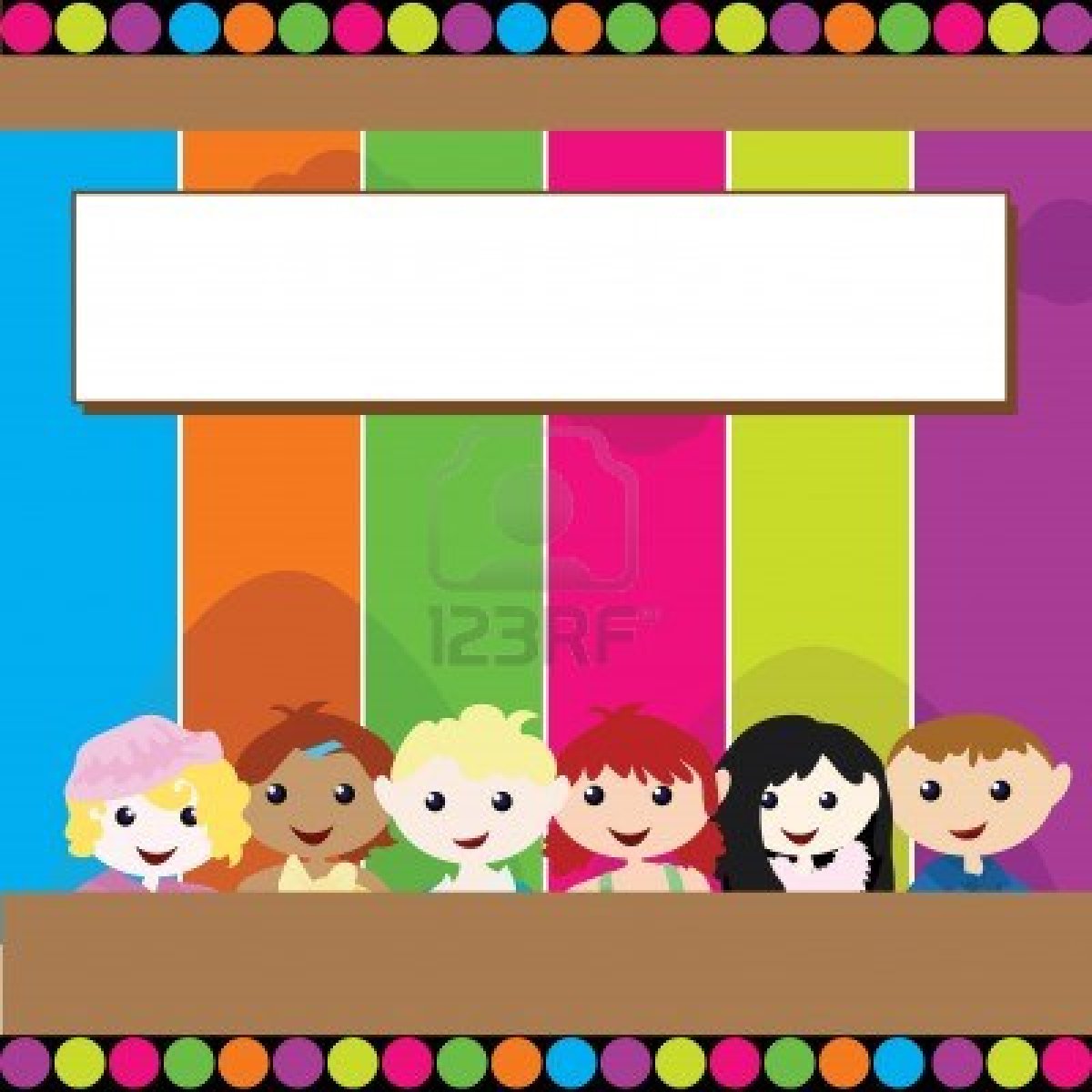 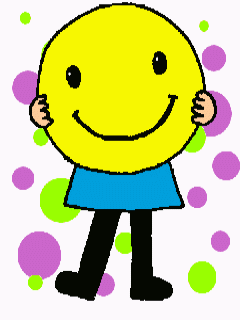 Y  así es como
 terminamos 
nuestra página  web
en webnode
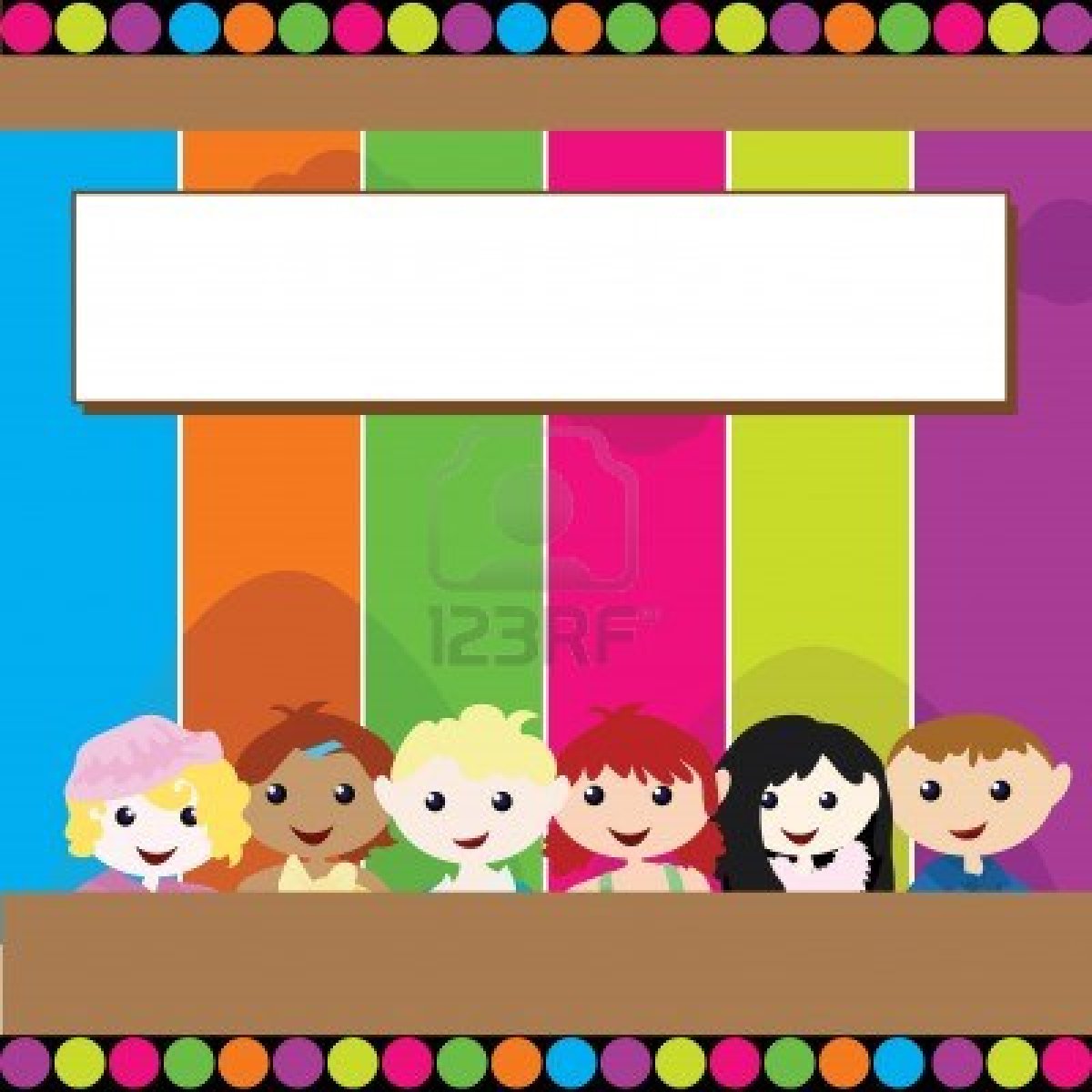 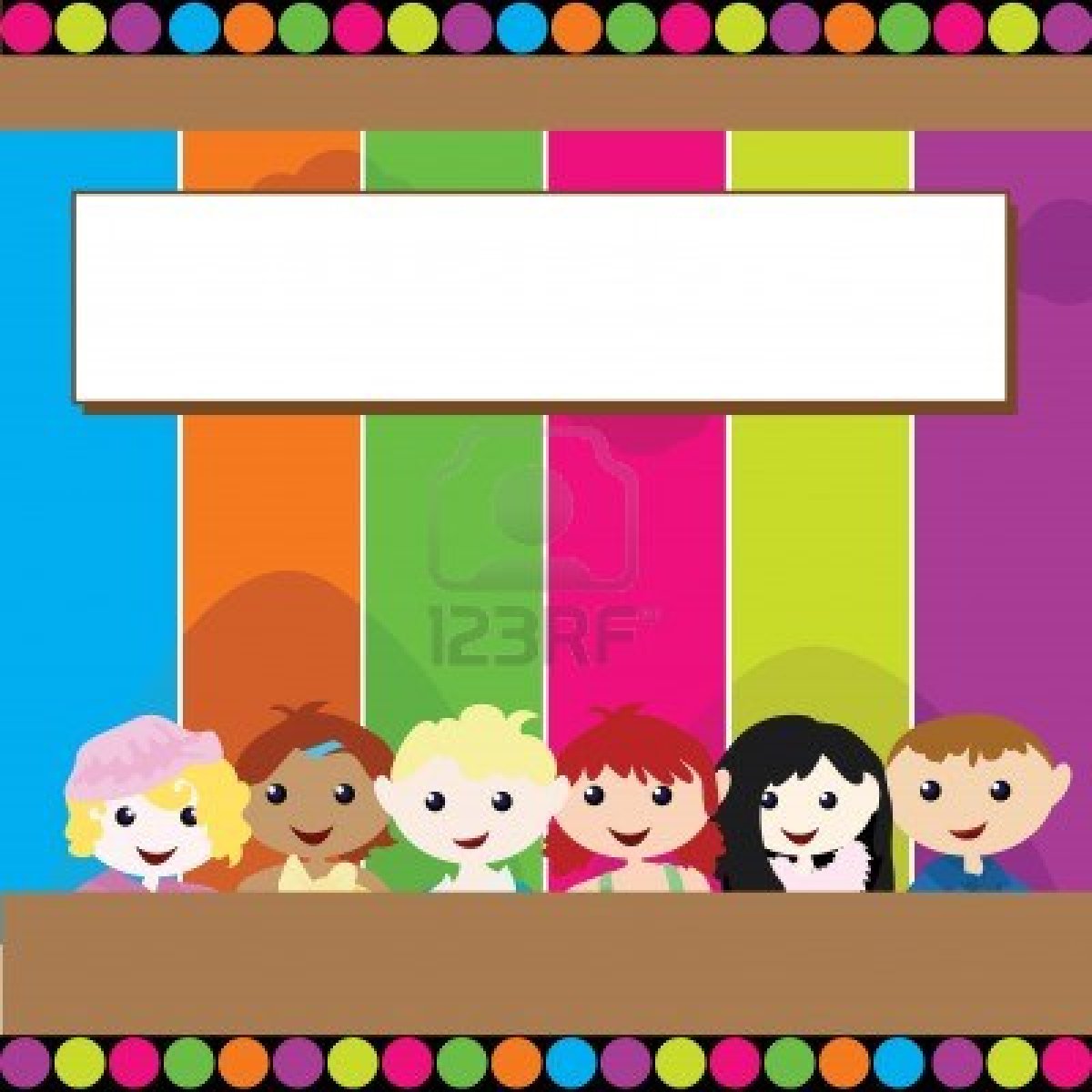 comentarios del equipo
Este es un sitio muy padre en el que puedes crear tu propia pagina web y compartir el contenido que quieras con las demás personas  y dar a conocer información importante, algún negocio o productos que vendas.
Es un herramienta muy útil para nosotras como educadoras porque podemos hacer un buen uso de esta compartiendo información sobre los jardines a los que vamos o simplemente comentarios o conceptos acerca de la carrera.
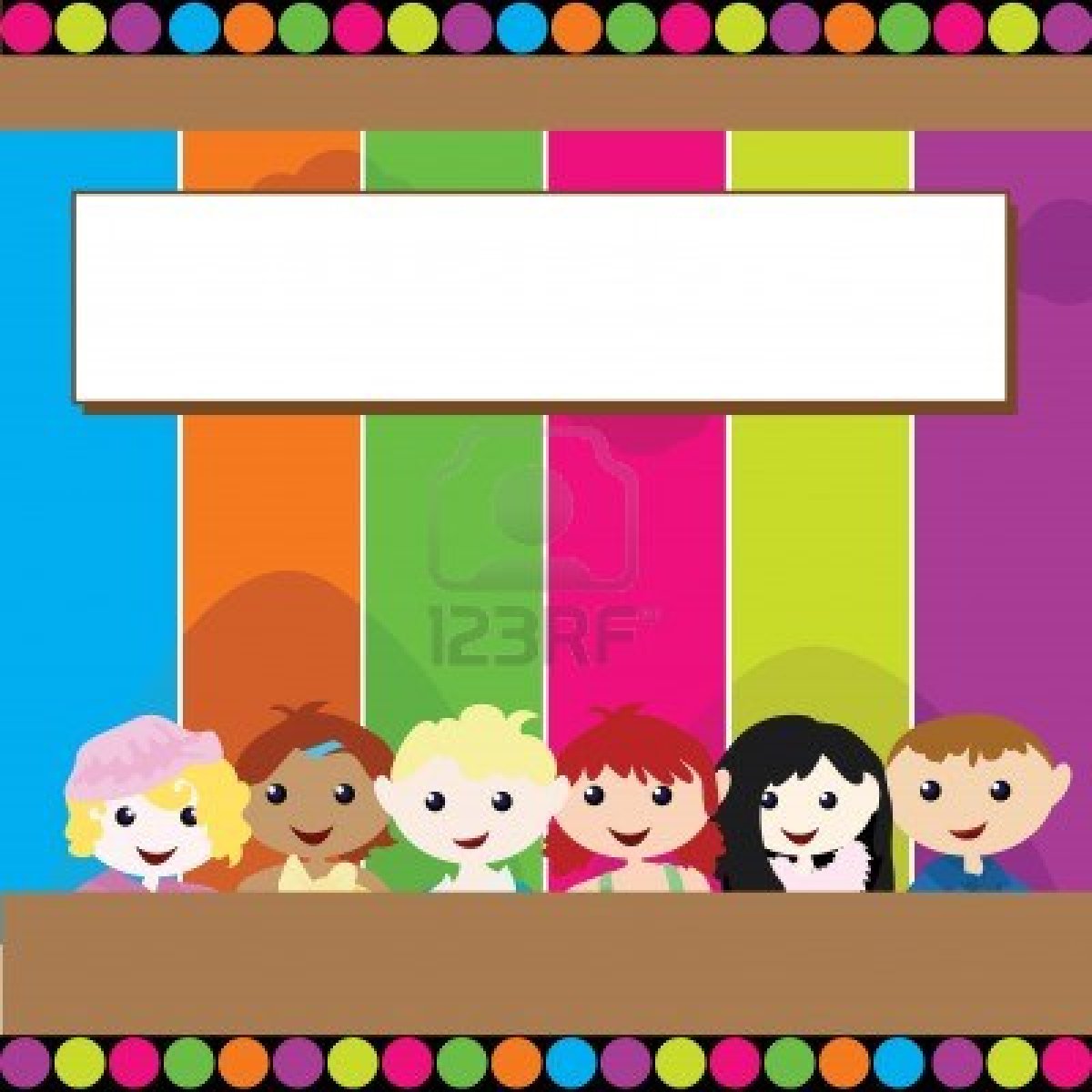